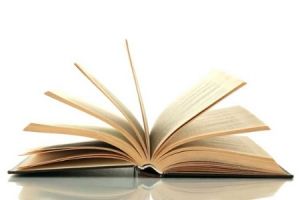 WPŁYW CZYTANIA NA ROZWÓJ DZIECI                             I MŁODZIEŻY
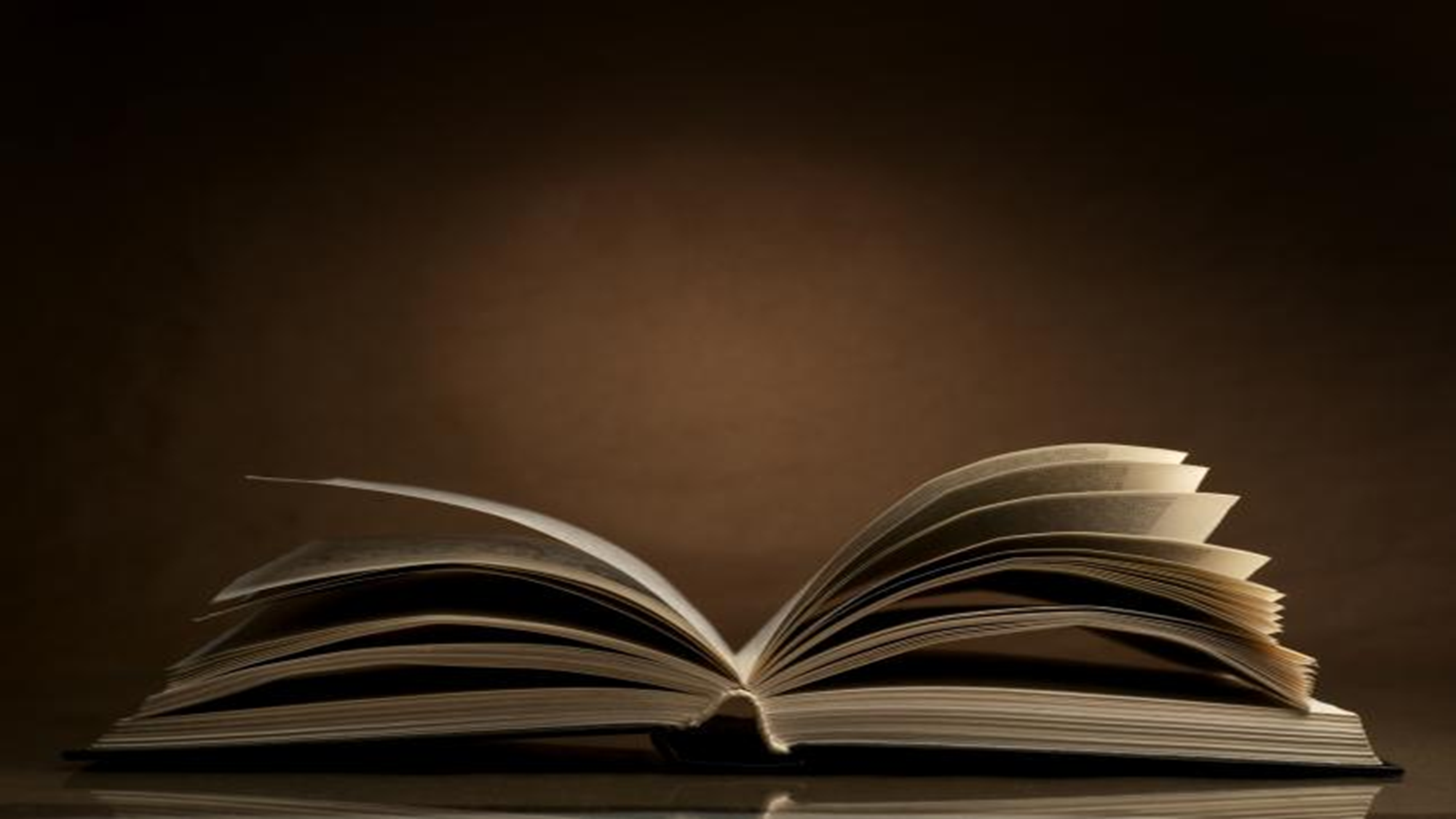 Rozbudzanie zainteresowań
 czytelniczych dzieci 
jest jednym z najważniejszych
 zadań edukacyjnych
szkoły i domu.
Czytanie pomaga zrozumieć innych ludzi
Czytanie książek pomaga w zrozumieniu innych ludzi, ich problemów, rozterek i motywów działania. Otwiera oczy na świat i drugiego człowieka.

Literatura wywiera ogromny wpływ na rozwój emocjonalny  dziecka:
- oddziaływając na uczucia
- wprowadza w świat fantazji,
- wyrabia codzienne nawyki.
Czytanie pomaga odnieść sukces w szkole
Czytanie pomaga nam rozwijać myślenie, język i słownictwo. 

Uczymy się wyrażać myśli, uczucia, rozumieć innych, poszerzamy wiedzę o innych krajach, kulturach, historii, przyrodzie, o wszystkim, co nas interesuje.

Odpowiednio dobrane utwory ukazują piękno polskiej mowy.

Właściwe teksty stają się przykładem poprawnego języka

Doskonalona jest mowa pod względem gramatycznym i dźwiękowym. Wzrasta zasób słów i pojęć,

Ćwiczy się pamięć dziecka

Czytanie pozwala odnieść sukces nie tylko w szkole, ale procentuje i pozwala odnieść sukces w dorosłym życiu
Zapamiętujemy zasady ortograficzne
Czytając zapamiętujemy np.  jaka jest prawidłowa pisownia trudnych wyrazów. Pomoże to uczniom w otrzymaniu lepszych ocen z przedmiotów, testów oraz sprawdzianów. 
     Dzieci często (szczególnie wzrokowcy) uczą się pisowni trudnych wyrazów, nie zdając sobie z tego sprawy.
Pomaga rozwiązywać problemy
Takimi szczególnymi książkami są bajki terapeutyczne, które opowiadają często problemy, dotykające dzieci i ich rodziny,
     Bajki te opowiadają historię, przenosząc ją często w świat zwierząt, roślin itp. Zawierają możliwe rozwiązanie, pokazują utożsamiającemu się z bohaterami czytelnikowi w jaki sposób należy postąpić aby wyjść z kłopotów. Jednak nie tylko bajki terapeutyczne, których celem jest terapia mogą spełniać taką rolę. Szczególnym przykładem będzie tu "Brzydkie kaczątko", które może pomóc dzieciom z niską samooceną czy postać Pippi Langstrump, która pozwala wierzyć czytelnikowi, że świat należy do niego. Myślę, że w każdej bajce/książce dziecko może poszukiwać odpowiedzi na dręczące go pytania   i doskwierające mu problemy.
Odpręża, uspokaja i relaksuje
Dziecko czytając może wejść w sytuację bohatera, przeżywać z nim różne emocje, zdystansować się do swoich problemów.

Książka dodaje sił i zapału. Dostarcza nam rozrywki i emocji. Może rozśmieszyć lub zasmucić. Może pocieszyć i wskazać nowe możliwości
Czytanie to świetny sposób na rozmowę z innymi
Czytanie książek daje nam możliwość rozmawiania z innymi     i wymiany poglądów na temat przeczytanych książek.
   Sięgamy po książki, jeśli widzimy, że ktoś inny
   to robi.
Książka rozwija wyobraźnię i uczy koncentracji
W dzisiejszym świecie ludzie żyją w ciągłym pośpiechu, warto znaleźć czas na czytanie, aby się wyciszyć i zrobić coś dla siebie. Czytanie rozwija, uczy koncentracji i pobudza naszą fantazję.
Czytanie doskonali pamięć i koncentrację. Aby w pełni „wejść”                  w książkowy świat i zrozumieć co czytamy- musimy skupić się na tekście i skoncentrować, odłączyć od świata zewnętrznego. Czytając pobudzamy wyobraźnię, zdobywamy nową wiedzę i łączymy ją z tym, co już wiemy. Dzięki temu nasz mózg pracuje i doskonali swoje działanie, co z kolei wpływa na naszą pamięć- badania pokazują, że czytelnicy mają dużo lepszą niż np. miłośnicy seriali.
Wzbogacamy słownictwo
Czytając uczeń wzbogaca słownictwo. Łatwiej będzie mu nawiązać kontakt z innym rówieśnikiem lub osobą dorosłą. Nie będzie się obawiał ośmieszenia prowadząc dyskusję na różne tematy.

       Uczeń ma czynny kontakt z językiem, ćwiczy i poprawia jego znajomość. Nie ma problemów z wysławianiem się, pisaniem prac stylistycznych.
Czytanie to dobry sposób na nudę
Ciekawa i wciągająca książka dostarcza rozrywki i emocji. Może bawić, czasem smucić, być przewodnikiem po świecie i innych kulturach. Z książką nie można się nudzić!

Książka może stawiać pytania, które angażują i pobudzają do dalszych przemyśleń
ROLA RODZINY W ROZBUDZANIU POTRZEB CZYTELNICZYCH
Potrzeba kontaktów z książką nie powstaje u dziecka samorzutnie. Dziecko nie odczuje jej braku , jeśli w ogóle nie będzie się z nią stykać.

O rozwoju i rozbudzaniu dziecka umysłu w znacznym stopniu decydują najwcześniejsze lata życia , czyli ten okres, w którym pozostaje on pod bezpośrednim wpływem rodziny.

Jeśli chcemy, aby nasze dziecko czytało, musimy poświęcić mu więcej czasu i codziennie opowiadać mu baśnie, czytać bajki, opowiadania, wiersze. Dziecko musi widzieć rodziców czytających. 

Czytanie małym dzieciom książek to doskonała metoda wychowawcza. Główna rola przypada rodzicom, poprzez czytelniczą inicjację w domu oraz narzucenie zasady selekcji odbioru programów telewizyjnych.

Jeżeli od najmłodszych lat uda nam się ukształtować pozytywny stosunek do czytania, będzie on procentował w całym późniejszym życiu dziecka.
Nawyk czytania i miłość do książek musi powstać                                 w dzieciństwie
Najskuteczniejszym sposobem wychowania czytelnika na całe życie jest głośne czytanie dziecku dla przyjemności!
Rodzice!  czytajcie dziecku głośno przez 20 minut
To od Was w największym stopniu zależy pomyślna przyszłość Waszego dziecka;

czytajcie dziecku głośno bez względu na sytuację rodzinną, materialną czy własne wykształcenie, jeśli chcecie by dziecko  odnosiło sukcesy w szkole i w życiu;
już w pierwszej klasie lepiej radzą sobie te dzieci, którym rodzice dużo czytają i z którymi dużo rozmawiają;
Codzienne głośne czytanie dziecku warto zacząć jak najwcześniej i nie odchodzić od tego nawet gdy dziecko samo już dobrze czyta
Gdy czytamy dziecku trzymając je w ramionach, przytulając się do niego i głosem wzbudzając zainteresowanie budujemy w ten sposób trwałe skojarzenie czytania z poczuciem bezpieczeństwa, przyjemności i więzi

czytając stymulujemy rozwój umysłowy dziecka, gdyż dzięki czytaniu w mózgu dziecka powstają miliony połączeń neuronowych, które wpłyną na jego inteligencję;
warto utrzymać rytuał głośnego czytania nawet wtedy, gdy dziecko samo już dobrze czyta 

Wspólne czytanie w rodzinie zbliża emocjonalnie, otwiera drogę do trudnych rozmów, chroni przed wieloma problemami wieku dorastania.
Czytanie jest dziś ważniejsze niż było kiedykolwiek w przeszłości
Świat jest coraz bardziej skomplikowany, lawinowo przyrasta ilość informacji, rozwój wiedzy i rynku pracy następują coraz szybciej – ludzie, którzy nie czytają, nie nadążą za tymi zmianami i zostaną zepchnięci na margines współczesnego życia

żyjemy w cywilizacji telewizyjnej; badania naukowe wykazują:
 szkodliwość zdrowotną nadmiernego oglądania telewizji przez dzieci,
telewizja nie rozwija u dzieci myślenia i skraca ich przedział uwagi,
wiele programów wywołuje lęki i niepokój oraz znieczula na przemoc.

Codzienne głośne czytanie jest szczepionką przeciwko wielu niepożądanym wpływom i zachowaniom dla umysłu i psychiki dziecka ze strony współczesnej cywilizacji.
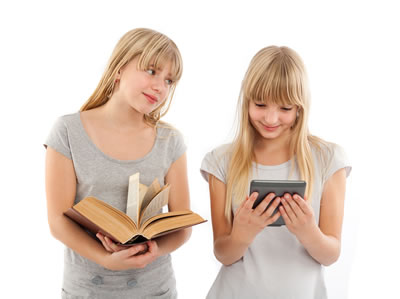 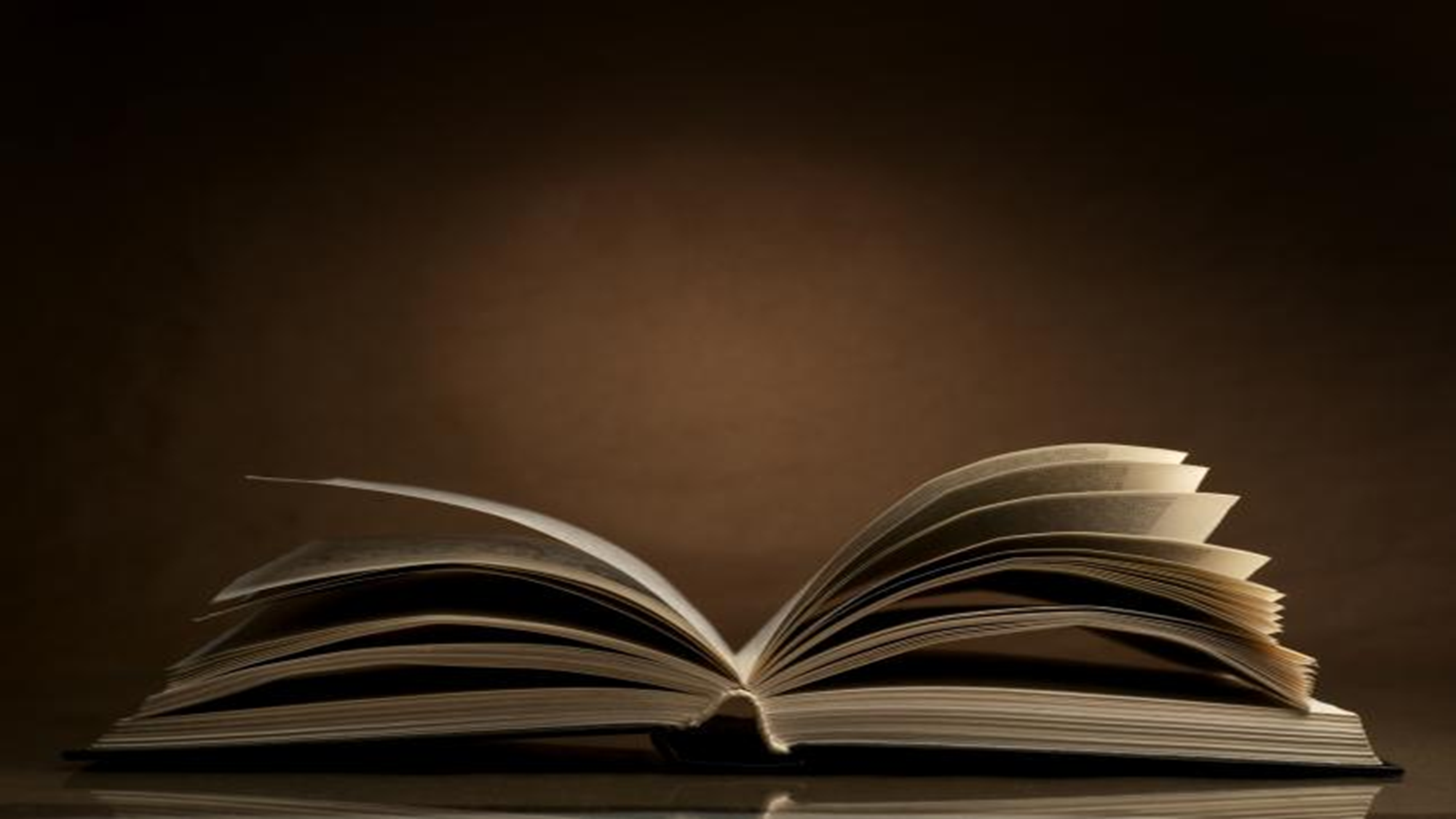 Dziękuję za uwagę







                                                                               
                                                                                                          
                                                                                                             Joanna Ożóg
Bibliografia
Bąk J., Wiewióra – Pyka E. „ Bajkowe spotkania”, Kraków 2003
 Biała A. ,, Kształtowanie postaw czytelniczych u dzieci’’,  źródło: www.publikacje.edu.pl
Koźmińska I., Olszewska E. „ Wychowanie przez czytanie ”, Warszawa 2010
  Papuzińska J. – „Czytanie domowe”, Warszawa 1975
 Papuzińska J. - ,,Dziecięce spotkanie z literaturą’’ ,   Warszawa 2007
H .Skrobiszewska –„Książki naszych dzieci”, Warszawa 1997
Dlaczego warto czytać ? – Literka pl.